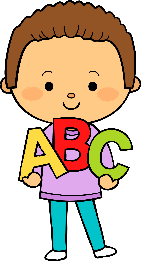 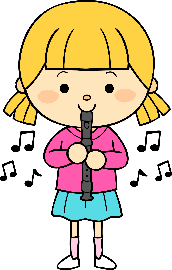 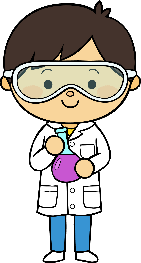 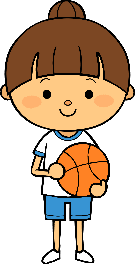 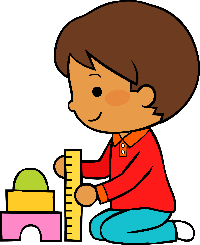 17       Dic           2020
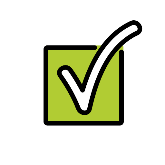 M
M
J
V
L
Situación de Aprendizaje: _____________________________________________
__________________________________________________________________
“VIAJANDO AL POLO NORTE”
Autoevaluación
Manifestaciones de los alumnos
Aspectos de la planeación didáctica
Campos de formación y/o áreas de desarrollo personal y social a favorecer
Pensamiento 
matemático
Lenguaje y
comunicación
Exploración del mundo natural y social
Educación 
Física
Educación Socioemocional
Artes
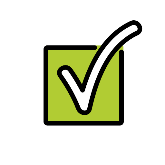 La jornada de trabajo fue:
Exitosa
Buena
Regular
Mala
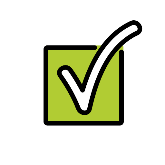 Observaciones
Esta actividad salió como esperaba, solo que se extendió mucho en el tiempo y como estaba trabajando con una sola alumna, se emociono mucho y en ocasiones no escuchaba las indicaciones
Logro de los aprendizajes esperados 
      Materiales educativos adecuados
       Nivel de complejidad adecuado 
       Organización adecuada
       Tiempo planeado correctamente
       Actividades planeadas conforme a lo planeado
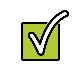 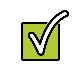 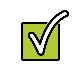 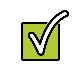 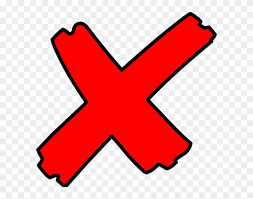 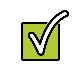 Interés en las actividades
Participación de la manera esperada
Adaptación a la organización establecida
Seguridad y cooperación al realizar las actividades
Todos   Algunos  Pocos   Ninguno
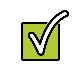 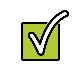 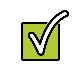 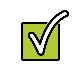 Rescato los conocimientos previos
Identifico y actúa conforme a las necesidades e intereses de los alumnos  
Fomento la participación de todos los alumnos 
Otorgo consignas claras
Intervengo adecuadamente
Fomento la autonomía de los alumnos
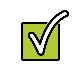 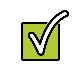 Si            No
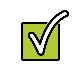 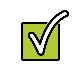 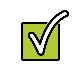 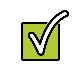 Logros
Dificultades
Como mencioné con anterioridad, se extendió el tiempo por mucho y no fui muy clara con las consignas, por lo tanto no escuchaba las indicaciones
Las artes permiten a los seres humanos expresarse de manera original a través de la organización única e intencional de elementos básicos: cuerpo, espacio, tiempo, movimiento, sonido, forma y color.
(Aprendizajes 2017). En esta actividad, la alumna si se expreso en cuanto al baile, también cuando tenía que encontrar de donde provenía el sonido, fueron actividades muy interesantes y creativas y del gusto de la niña. Se desenvolvió excelente y yo ya no tenía tanto miedo de regañarla frente a su mamá.